Popular sports in Poland
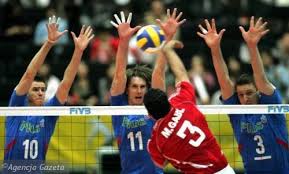 Presentations prepared by Anita Wrocińska
Handball
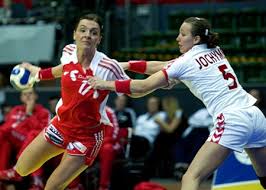 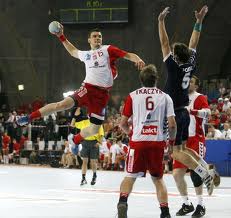 Football
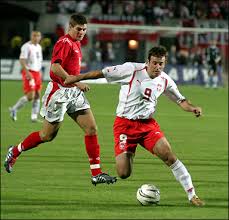 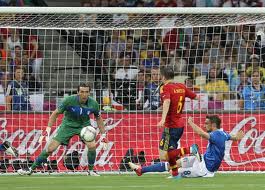 Volleyball
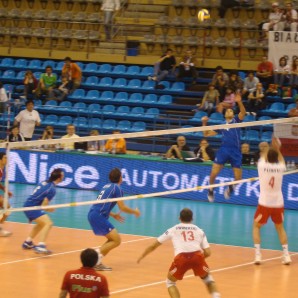 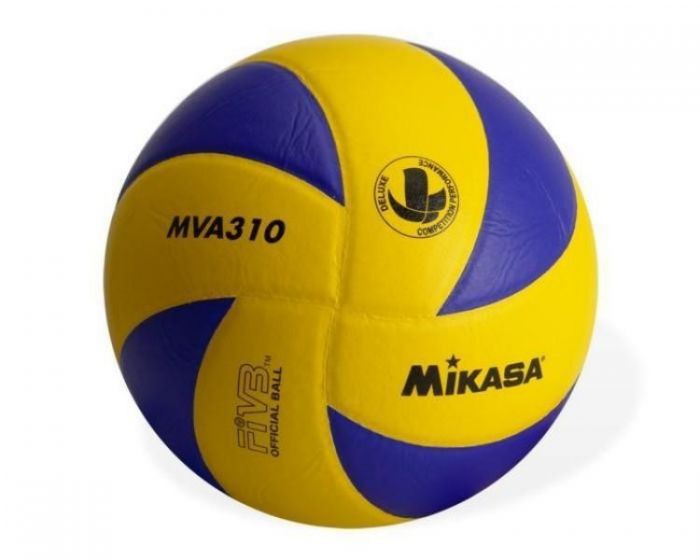 Tennis
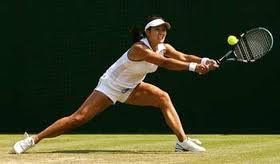 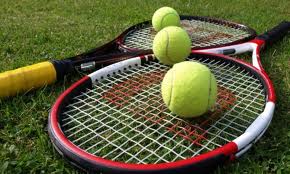 Table tennis
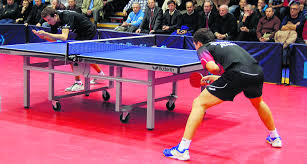 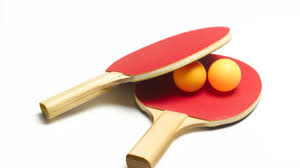 Slag
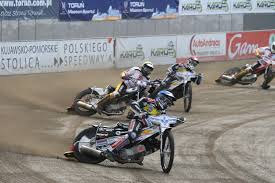 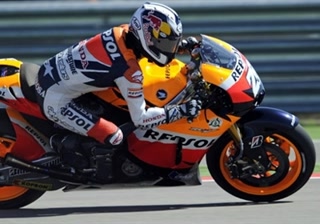 Formula1
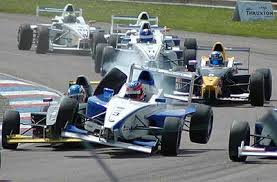 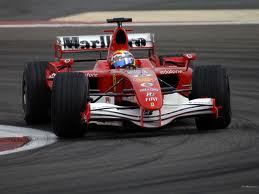 Basketball
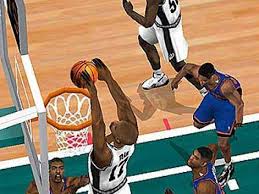 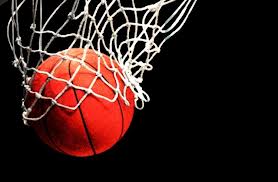 Rugby
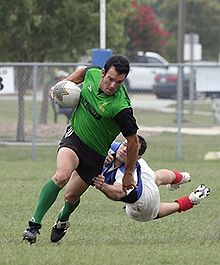 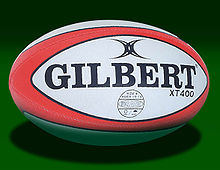 The End        